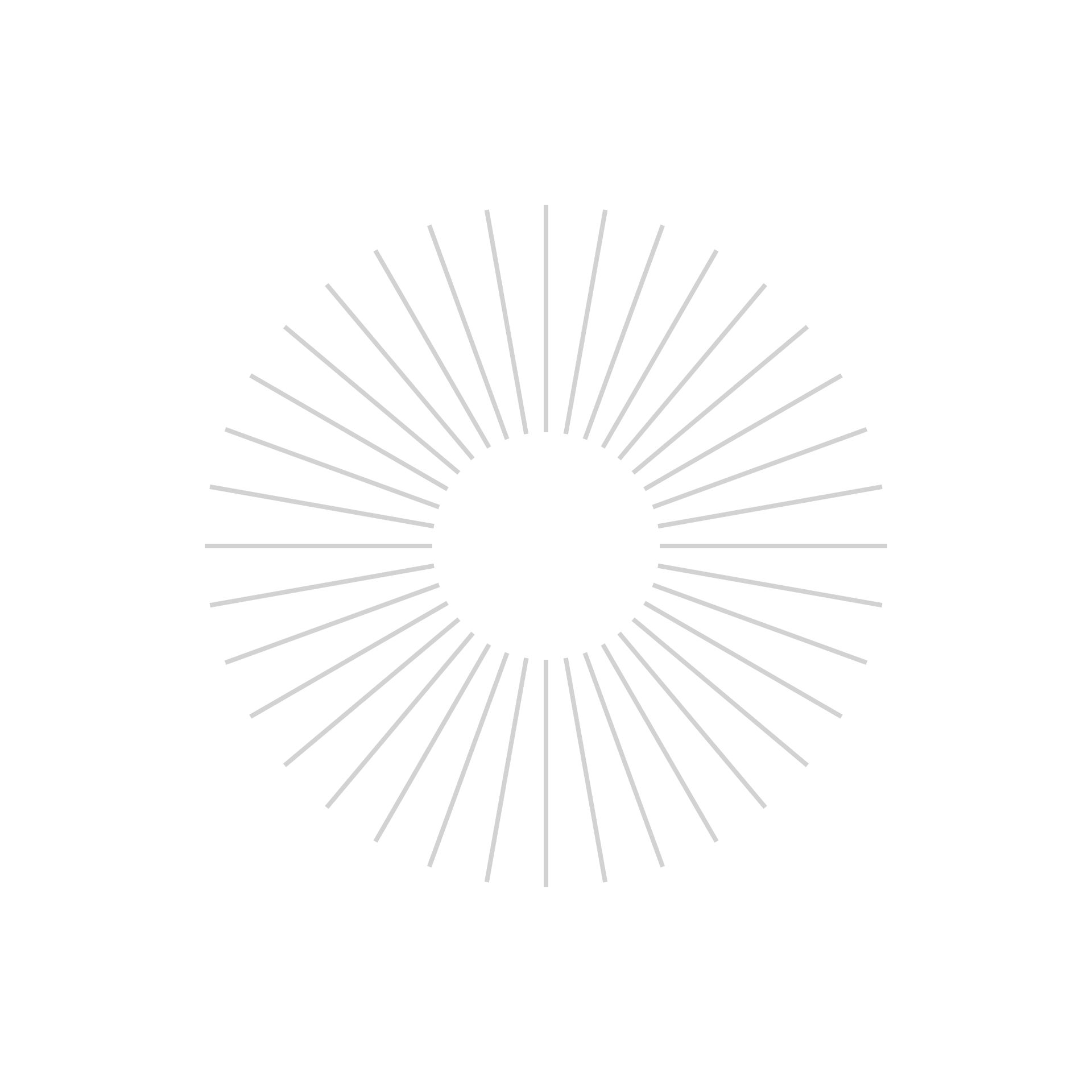 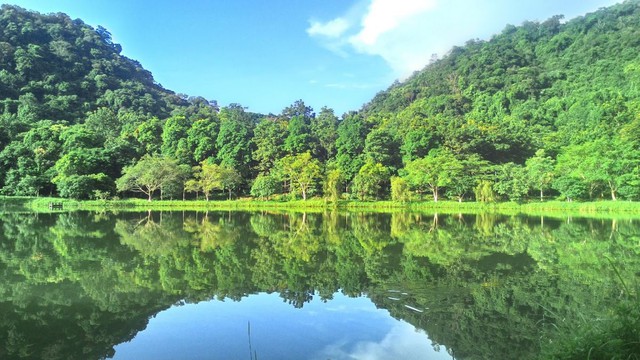 Tiết: 
NÓI VÀ NGHE
Thuyết minh về một danh lam thắng cảnh hay di tích lịch sử
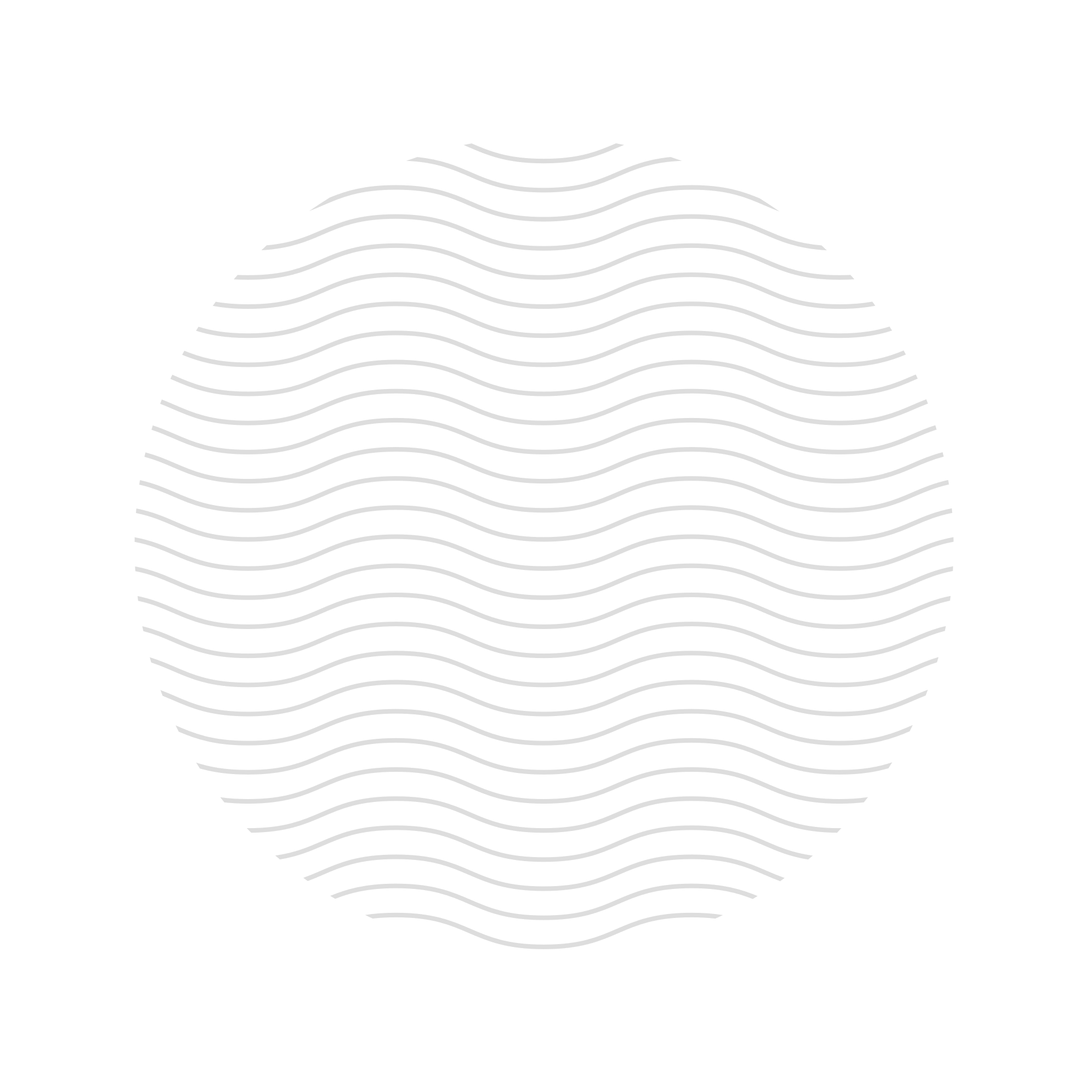 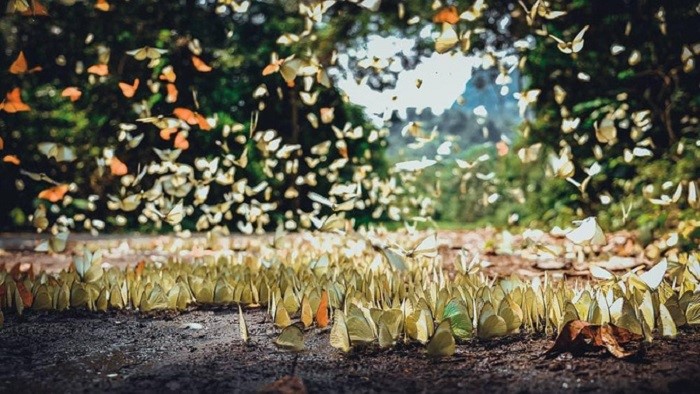 HOẠT ĐỘNG 1
KHỞI ĐỘNG
- Đoạn video nói về điều gì?
- Theo em, để có thể thuyết minh về một danh lam thắng cảnh hay di tích lịch sử, em cần lưu ý những điều gì?
HOẠT ĐỘNG 2
HÌNH THÀNH KIẾN THỨC
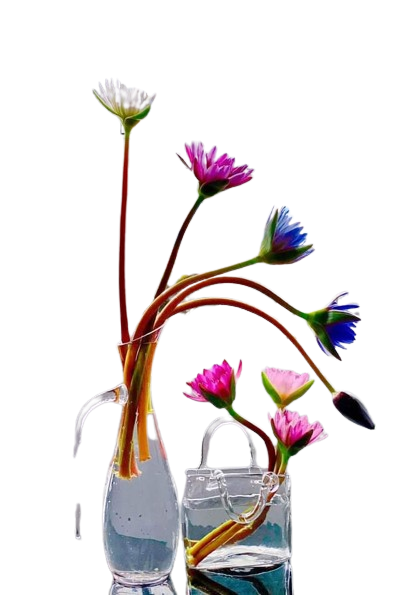 I. NHỮNG VẤN ĐỀ CẦN LƯU Ý KHI NÓI:
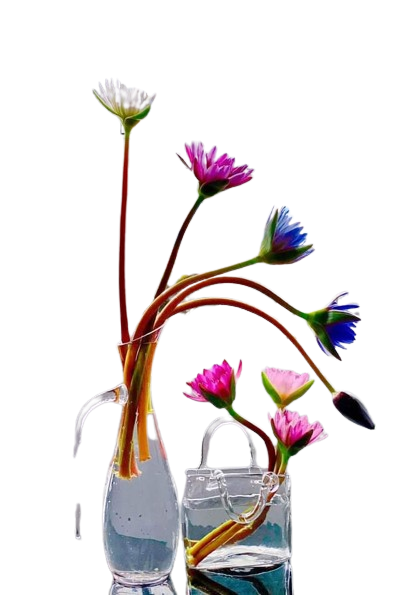 HOẠT ĐỘNG CẶP ĐÔI
Để việc thuyết minh về một danh lam thắng cảnh hay di tích lịch sử một cách hiệu quả, em cần chú ý điều gì?
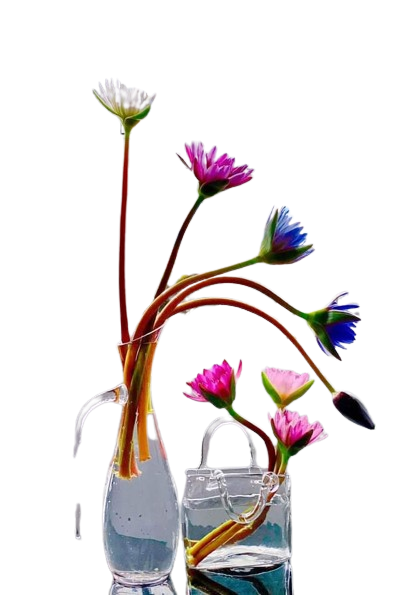 I. NHỮNG VẤN ĐỀ CẦN LƯU Ý KHI NÓI:
Nắm vững mục đích, đối tượng nghe và nội dung trình bày.
Biết cách trình bày: cách nói, cách kết hợp, sử dụng sự hỗ trợ của thiết bị công nghệ và các yếu tố phi ngôn ngữ,…
Có thái độ thân thiện, tôn trọng người nghe, trả lời đầy đủ các câu hỏi,…
HOẠT ĐỘNG 3
THỰC HÀNH
Cho đề bài sau:  
     Bài viết của em được chọn để trình trong buổi trao giải cuộc thi “Danh thắng và di tích tôi yêu” do một tạp chí du lịch tổ chức. Em hãy chuyển bài viết thành bài nói để thuyết minh với người nghe về một danh lam thắng cảnh hay di tích lịch sử.
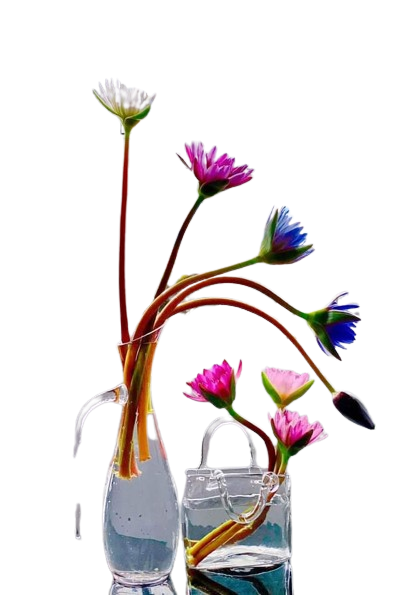 II. THỰC HÀNH
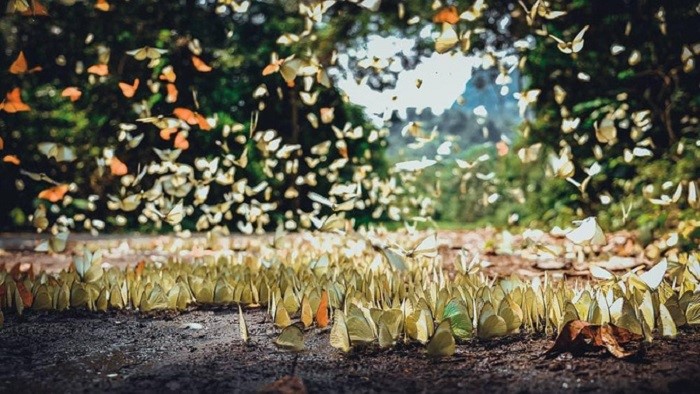 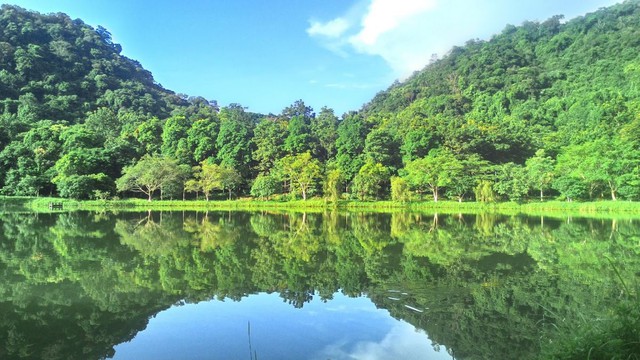 II. THỰC HÀNH
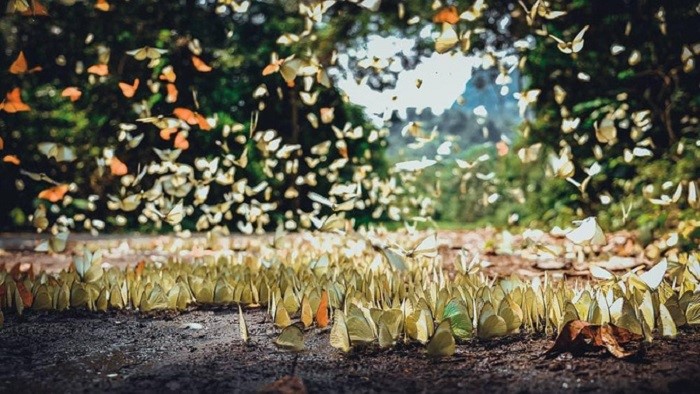 Bước 1: Chuẩn bị 
Tìm hiểu các thông tin về đối tượng người nghe; địa điểm trình bày bài nói (Ở danh thắng, di tích hay ở địa điểm nào khác? Trong phòng hay ngoài trời?); thời lượng cho phép của bài nói.
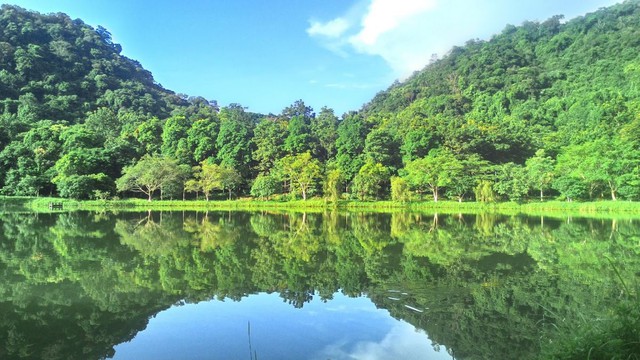 II. THỰC HÀNH
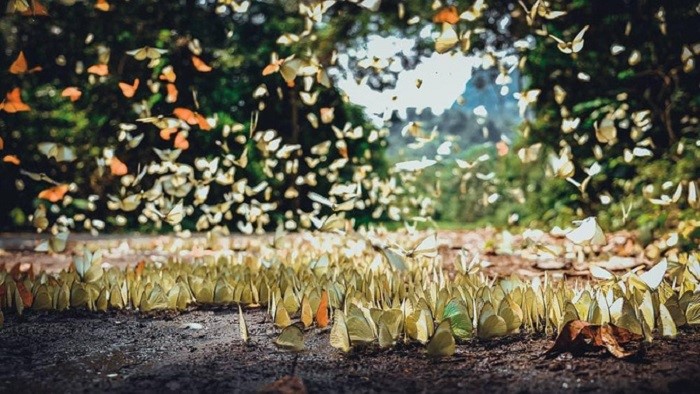 Bước 2: Tìm ý, lập dàn ý
- Tóm tắt nội dung bài viết thành sơ đồ theo trình tự sau:
Dàn ý bài thuyết minh về một danh lam thắng cảnh hay di tích lịch sử (Bảng sau)
- Chuẩn bị các phương tiện phi ngôn ngữ (hình ảnh, sơ đồ, bảng biểu, đoạn phim,…) để tăng sự hấp dẫn cho bài nói.
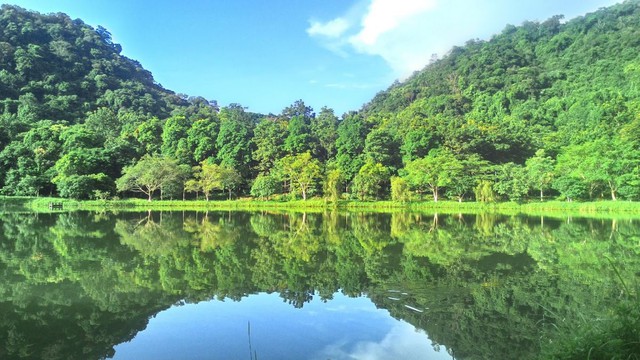 II. THỰC HÀNH
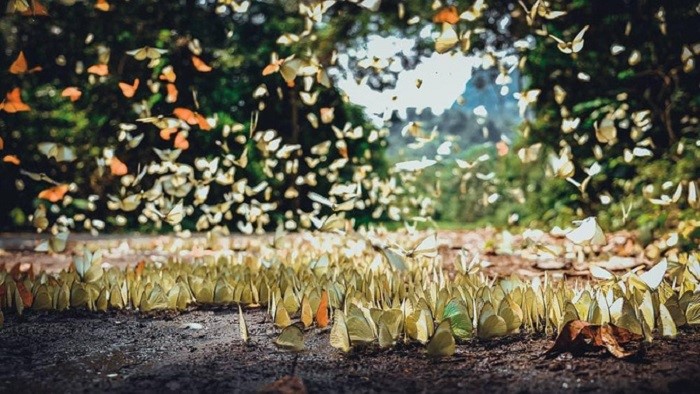 Bước 3: Luyện tập và trình bày
a. Nói trước lớp
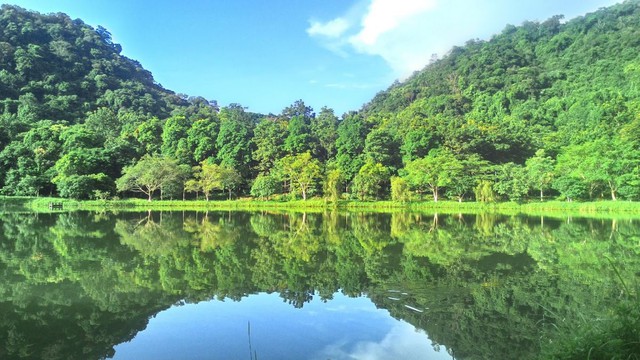 * Yêu cầu của người nói, người nghe
II. THỰC HÀNH
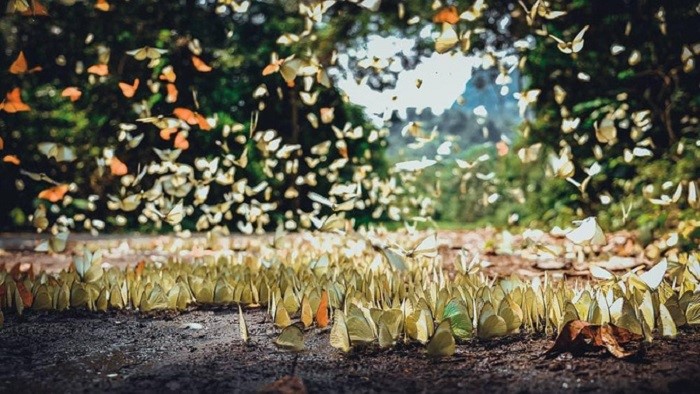 Bước 3: Luyện tập và trình bày
Nói trước lớp 
b. Nói theo nhóm 
- Yêu cầu của người nói, người nghe.
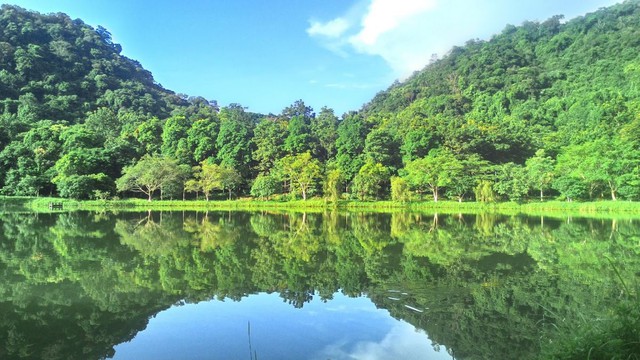 II. THỰC HÀNH
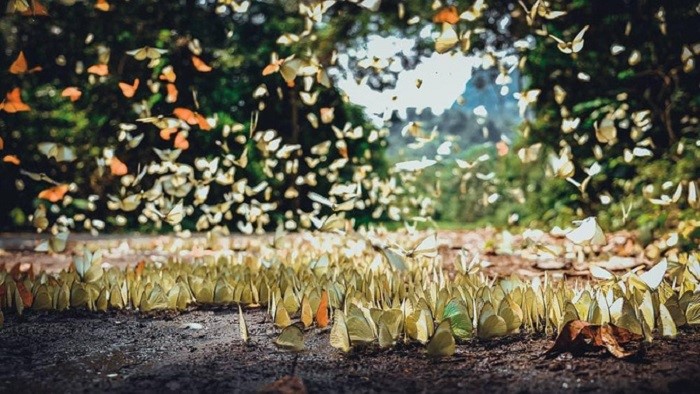 Bước 4: Trao đổi, đánh giá
- Dựa vào bảng kiểm dưới đây để tự đánh giá bài nói của mình đồng thời góp ý cho bài nói của bạn:
* Đánh giá, kiểm tra và chỉnh sửa 
- Phiếu đánh giá bài thuyết trình và quá trình nói (Phụ lục 1)
- Phiếu đánh giá và kiểm tra quá trình nghe (Phụ lục 2)
- Đánh giá, kiểm tra và chỉnh sửa.
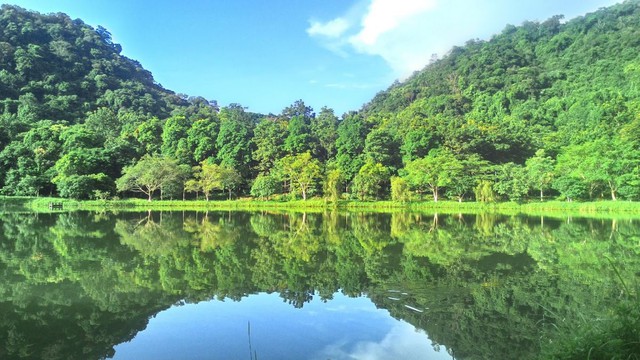 PHỤ LỤC 1
PHIẾU ĐÁNH GIÁ BÀI THUYẾT TRÌNH VÀ QUÁ TRÌNH NÓI
NGƯỜI ĐÁNH GIÁ:………………….
PHỤ LỤC 1
PHIẾU ĐÁNH GIÁ BÀI THUYẾT TRÌNH VÀ QUÁ TRÌNH NÓI
NGƯỜI ĐÁNH GIÁ:………………….
PHỤ LỤC 2
PHIẾU ĐÁNH GIÁ BÀI THUYẾT TRÌNH VÀ QUÁ TRÌNH NGHE
NGƯỜI ĐÁNH GIÁ:………………….
HOẠT ĐỘNG 4
VẬN DỤNG
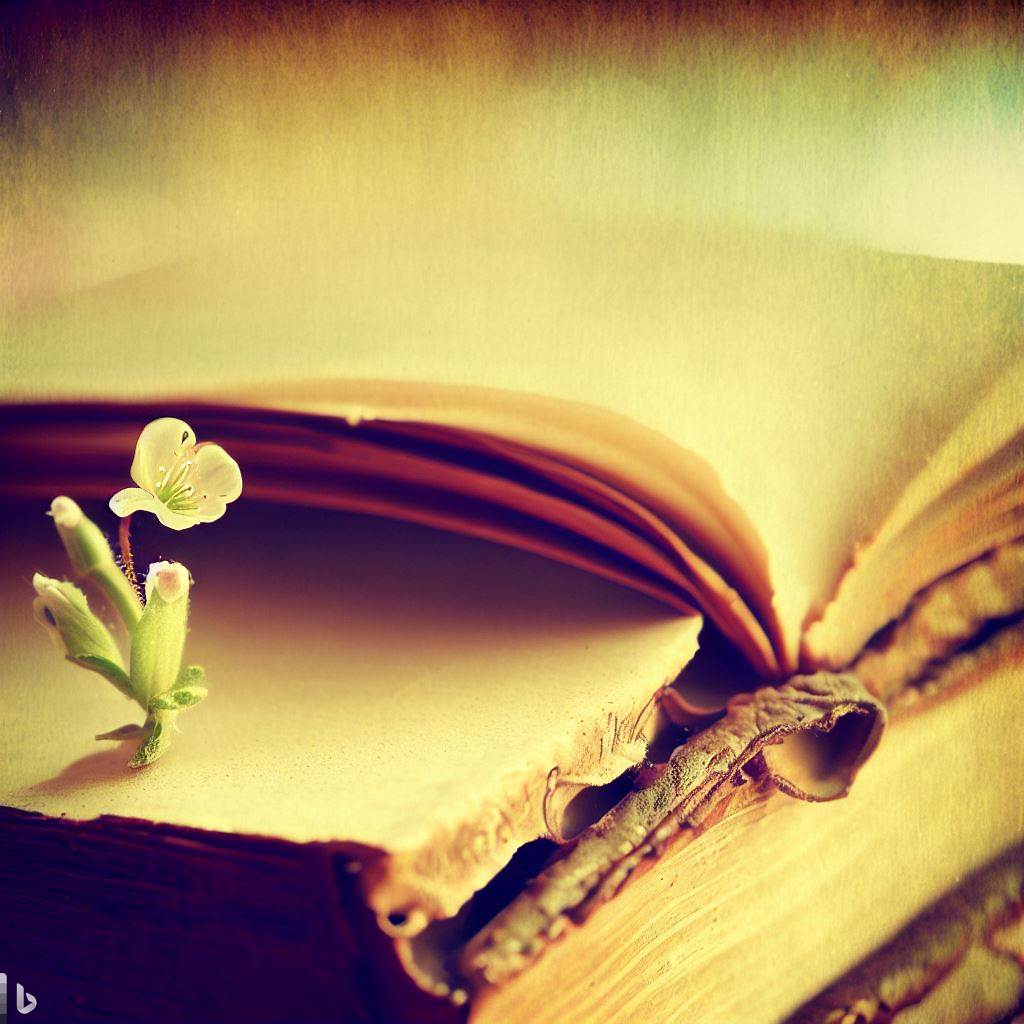 Nhiệm vụ 
+ Chọn một danh lam thắng cảnh hay di tích lịch sử
+ Sáng tác 01 video về giới thiệu một danh lam thắng cảnh hay di tích lịch sử mà nhóm đã chuẩn bị ở phần viết. Video đảm bảo yêu cầu sau:
++ Có tên trường, tên lớp, vấn đề trình bày, tên các thành viên. 
++ Trong quá trình giới thiệu một danh lam thắng cảnh hay di tích lịch sử có sự xuất hiện của 01 hoặc một vài thành viên trong nhóm.
- Thời gian, sản phẩm và cách thức nộp.
+ Thời gian: 01 tuần sau bài học.
+ Sản phẩm: 01 video giới thiệu, một biên bản làm việc nhóm (ghi rõ họ tên và nhiệm vụ của từng thành viên), một bản đánh giá quá trình làm việc nhóm của các thành viên.
+ Cách thức nộp: Gửi đăng trên trang fanpage CLB Truyền thông của nhà trường và chia sẻ trên trang facebook cá nhân của các thành viên.